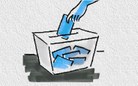 ELECCIONS ESAB

DIRECTOR O DIRECTORA